Определение информативности кривой падения давления при проведении ГРП
Докладчик: Новикова Е. В.
Содержание
Актуальность
Описание эксперимента
Описание методики
Результаты
Выводы
Актуальность
Гидравлический разрыв пласта (ГРП) представляет собой механический метод воздействия на нефтяной или газовый продуктивный пласт, состоящий в создании высокопроводимой трещины путем закачки жидкости в скважину под высоким давлением. Образовавшуюся трещину поддерживают в открытом состоянии с помощью закачки проппанта.
 - ГРП - основной метод интенсификации нефтедобычи.
 - ГРП, миниГРП – основные методы определения минимального тектонического давления.
Рассматриваемые в работе методики в первую очередь нацелены на поиск давления закрытия трещины в лабораторных экспериментах.
Данное давление необходимо при планировании ГРП на реальном месторождении, применяется при построении геомеханических моделей месторождений, где считается, что оно равно минимальному тектоническому напряжению. Равенство данных величин подвергается сомнению и требует проверки.
Описание экспериментальной работы
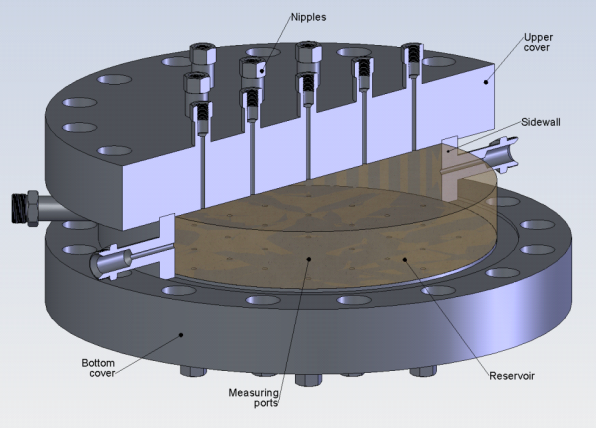 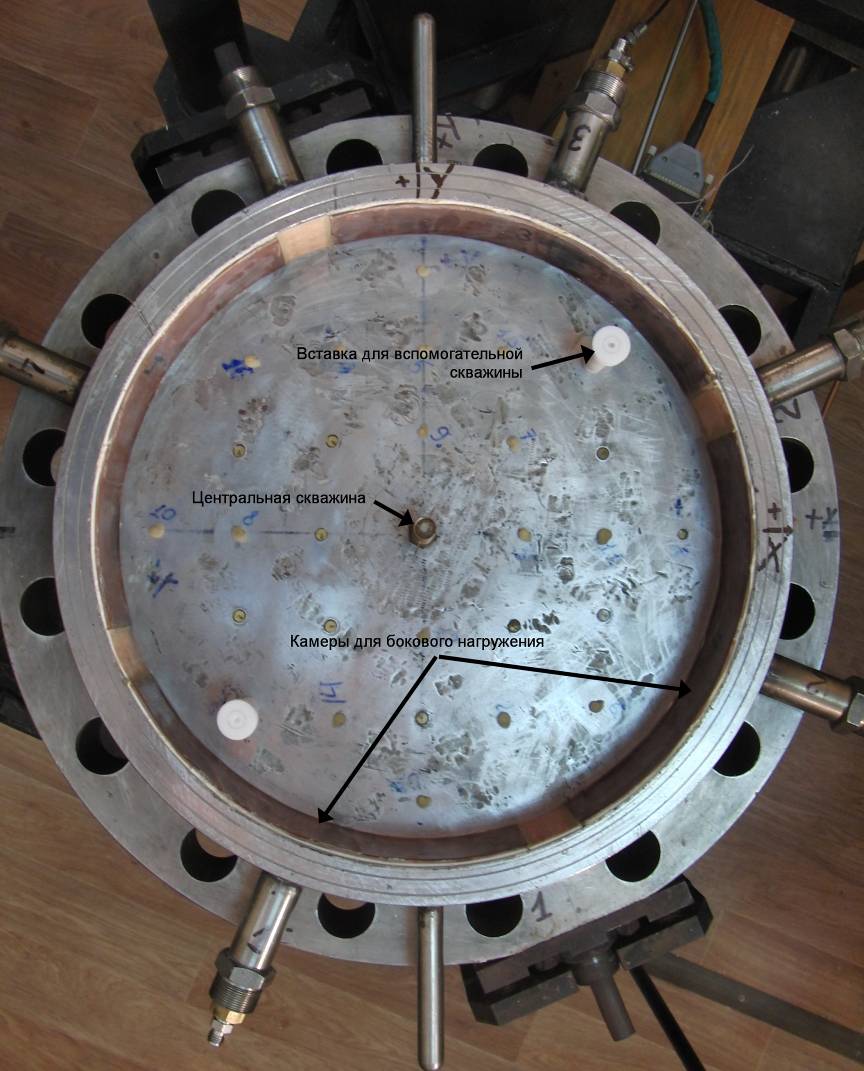 Параметры установки:
Размеры рабочей камеры
Диаметр - 430 мм
Высота - 65 мм
Параметры нагружения
Максимальное вертикальное напряжение - 120 атм
Минимальное вертикальное напряжение - 80 атм
Максимальная разность поровых давлений - 80 атм
Параметры закачки
Максимальное постоянное давление - 100 атм
Максимальная постоянная скорость закачки: 0.3 см3/с
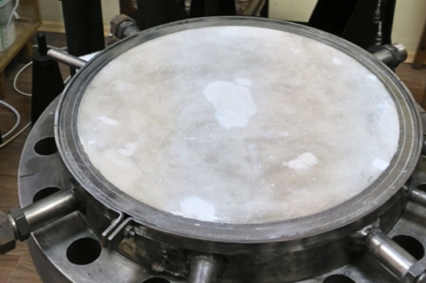 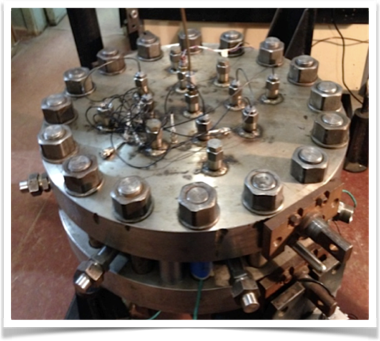 Описание экспериментальной работы
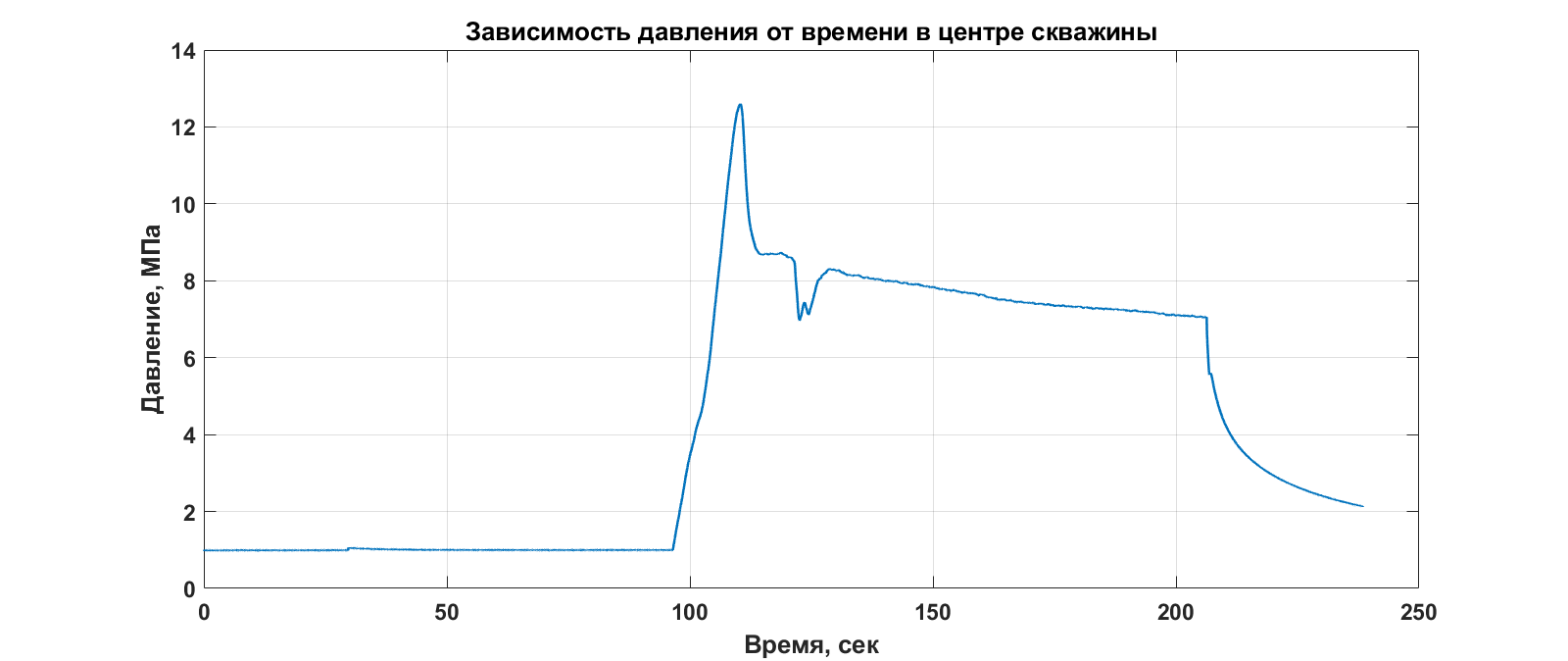 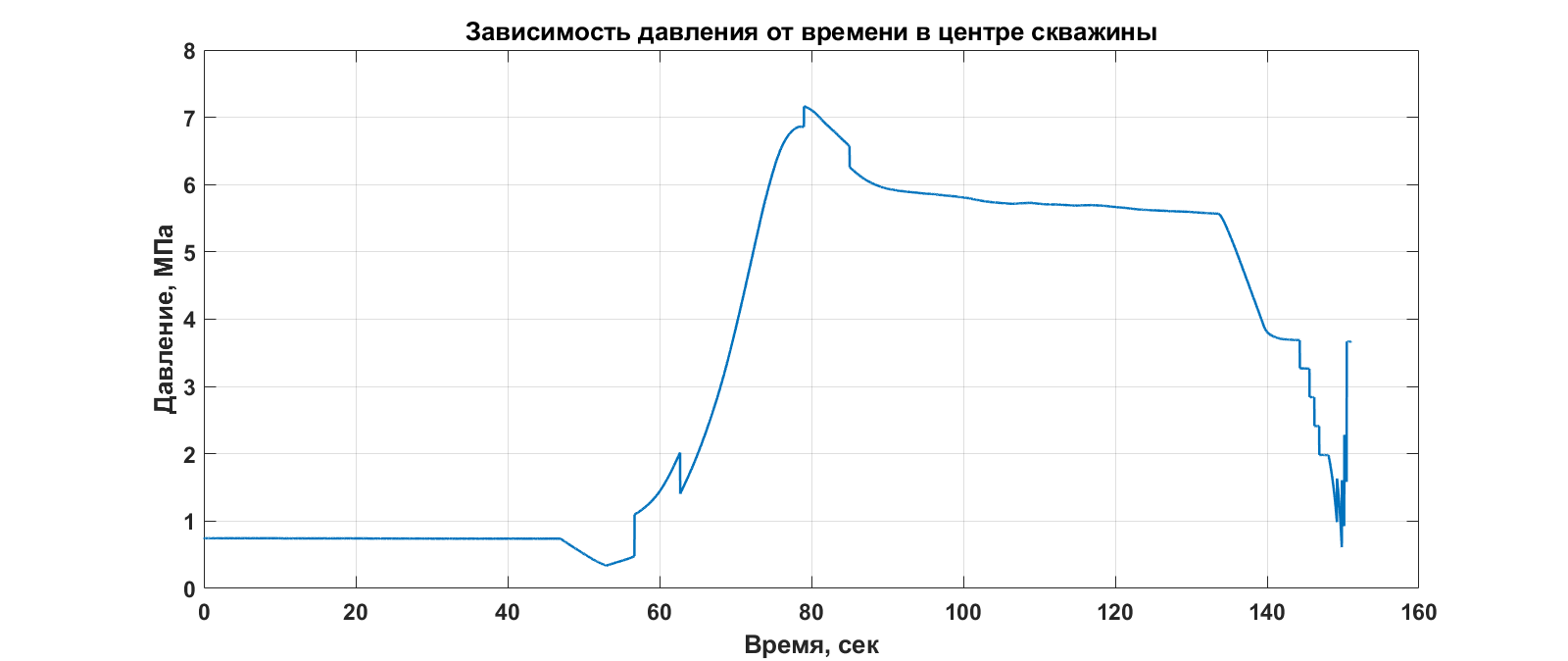 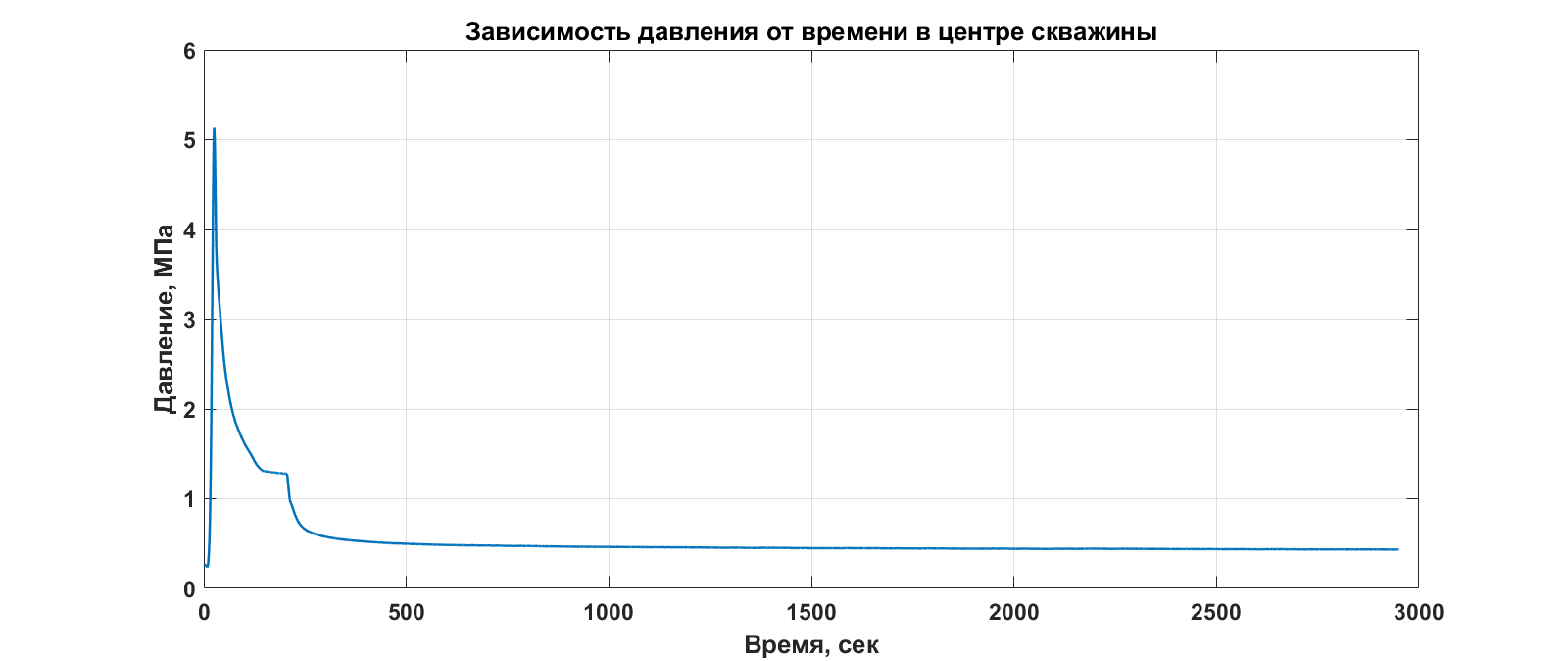 Используемая методика: G-фунция
Результаты
Обрабатывались 4 лабораторных эксперимента по проведению ГРП.
Зависимости давления от времени в центре скважины первоначально сглаживались. На них отмечалось время остановки закачки, после чего рассматривался участок кривой только после этого момента времени.
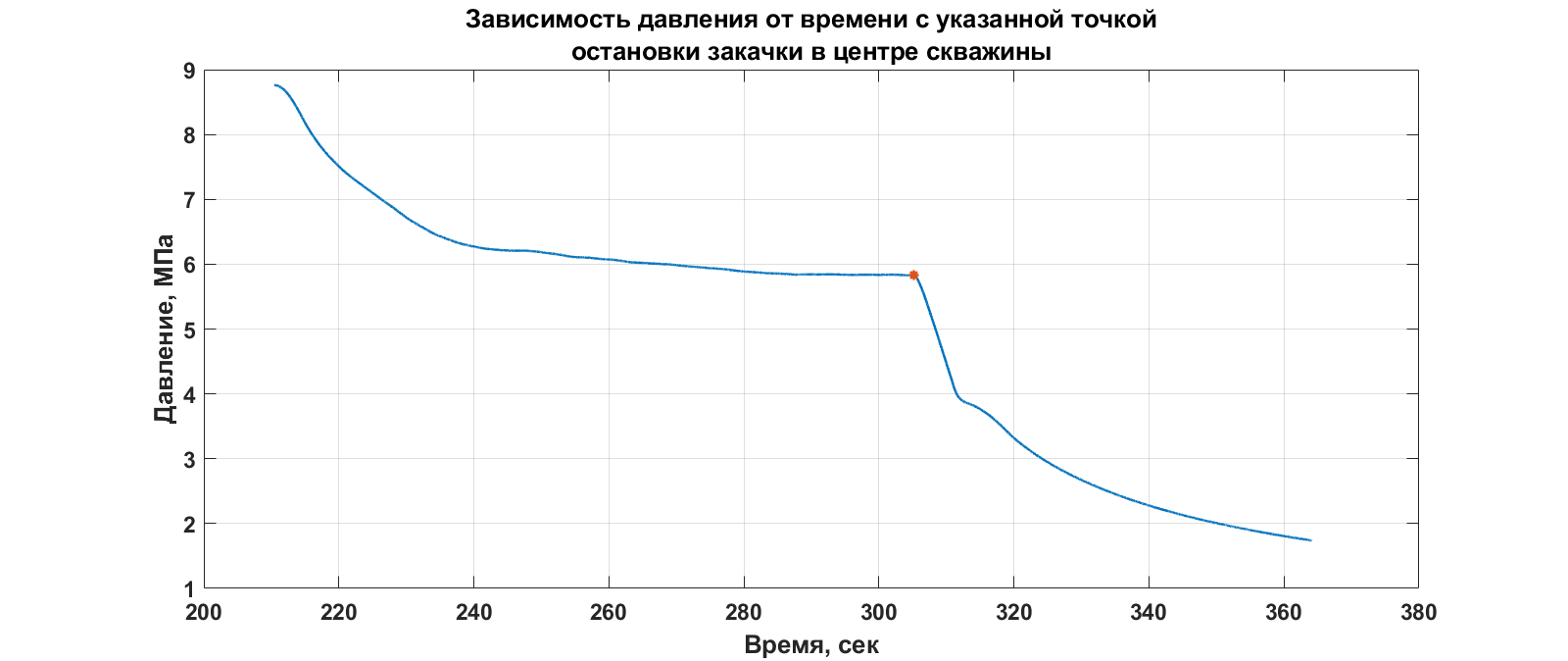 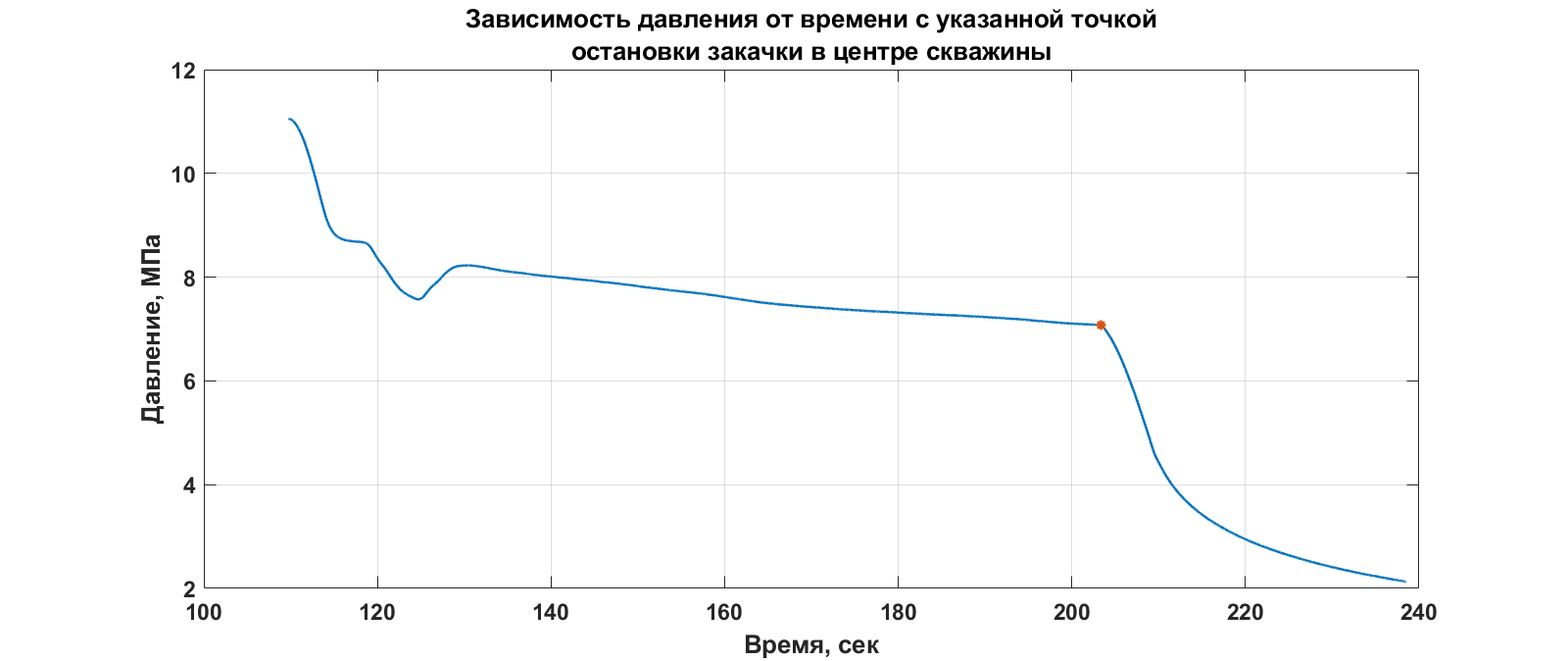 Результаты
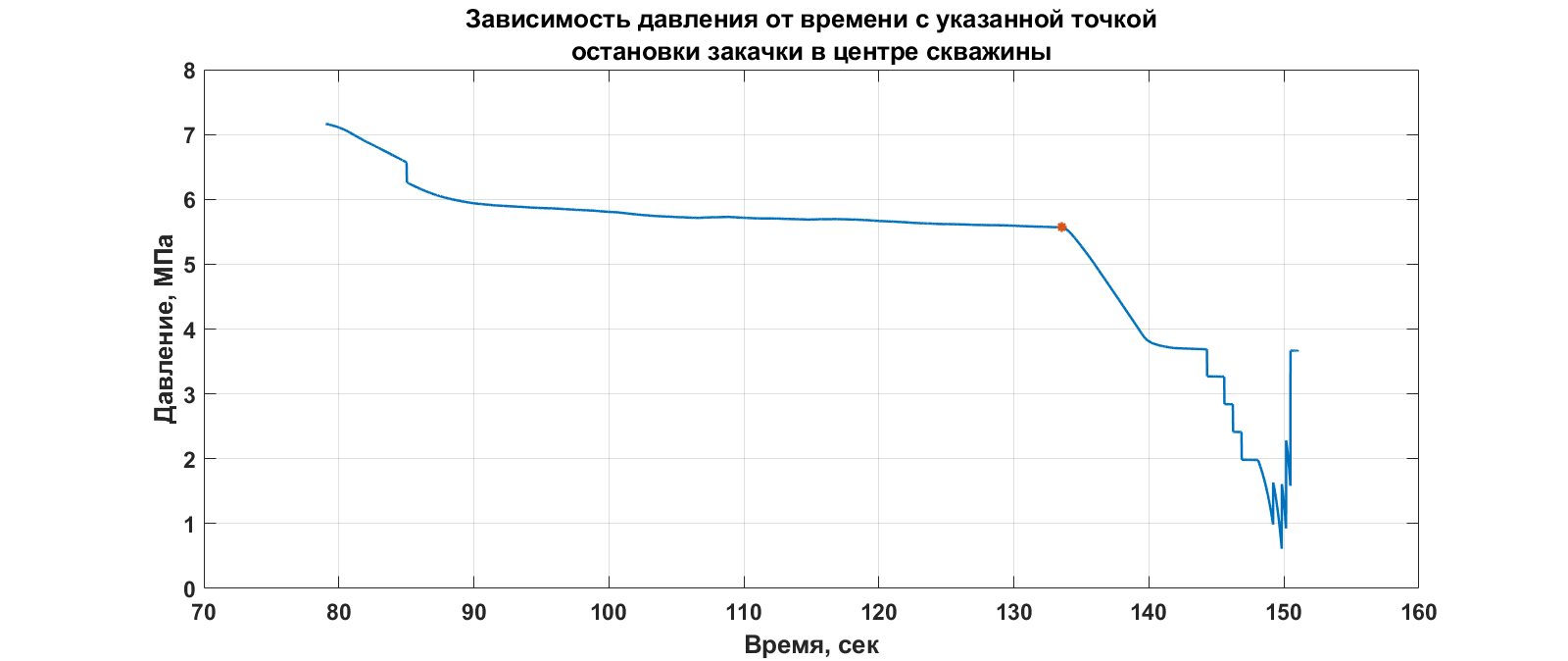 Результаты
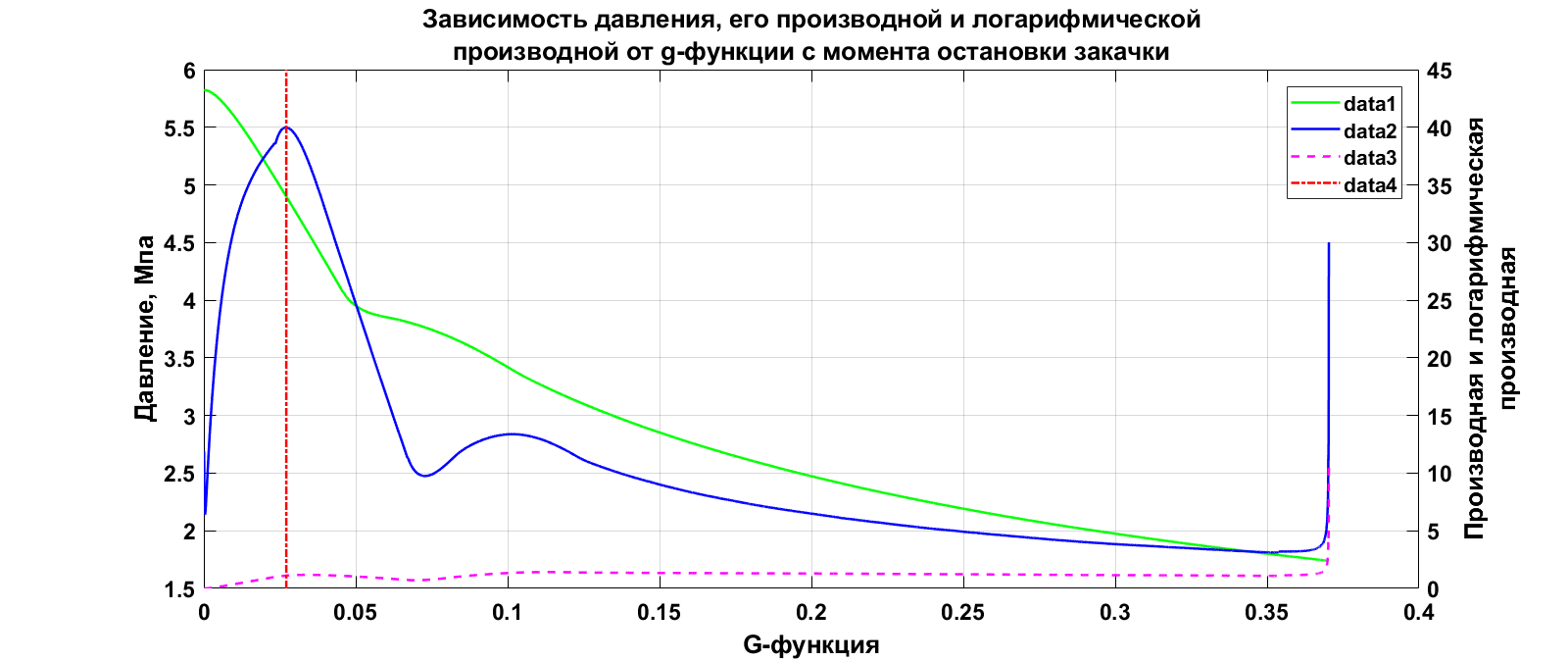 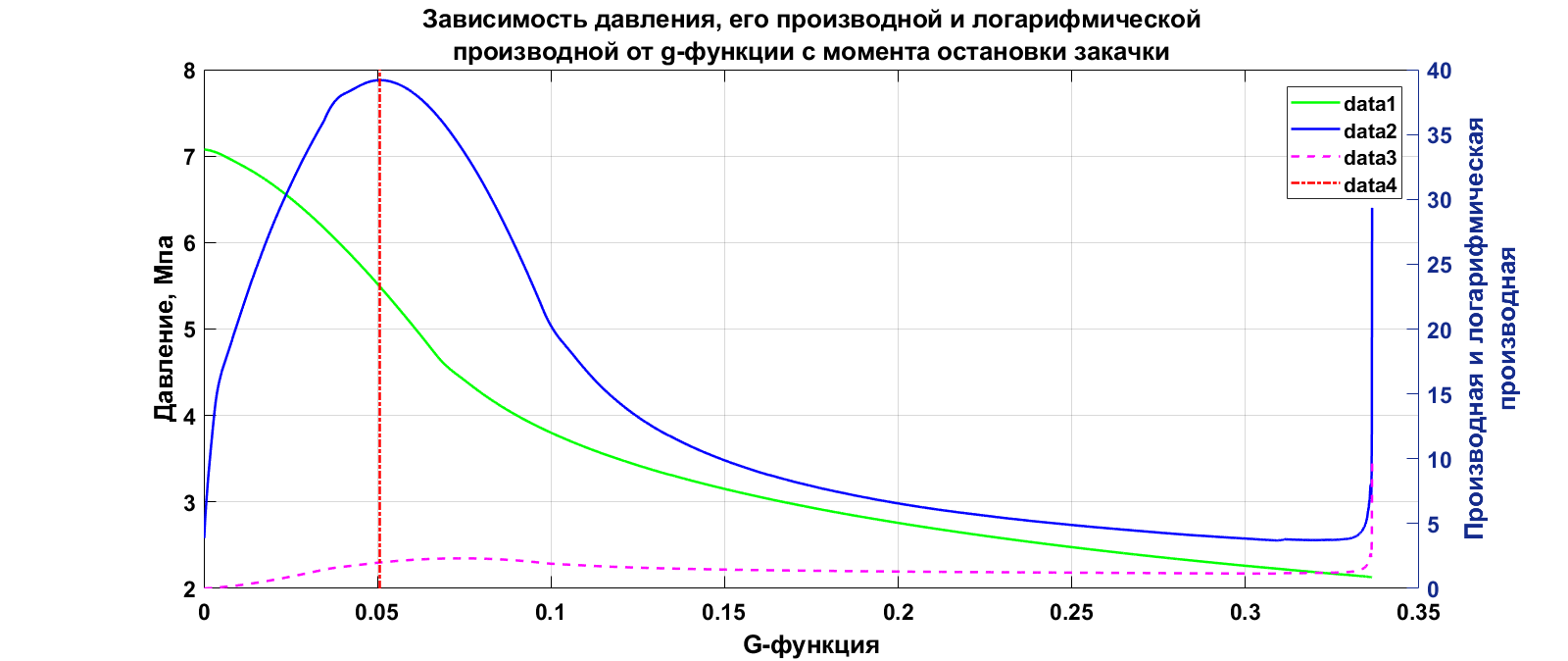 Результаты
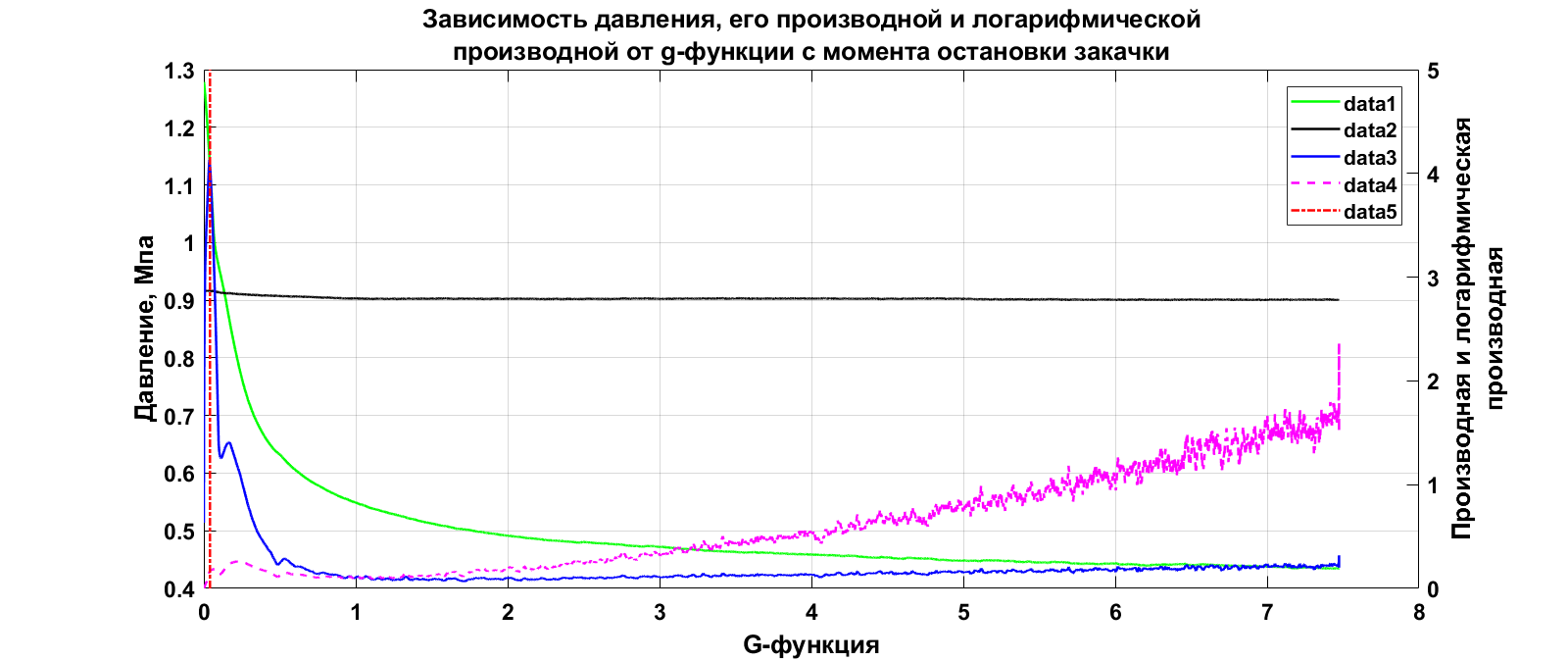 Результаты
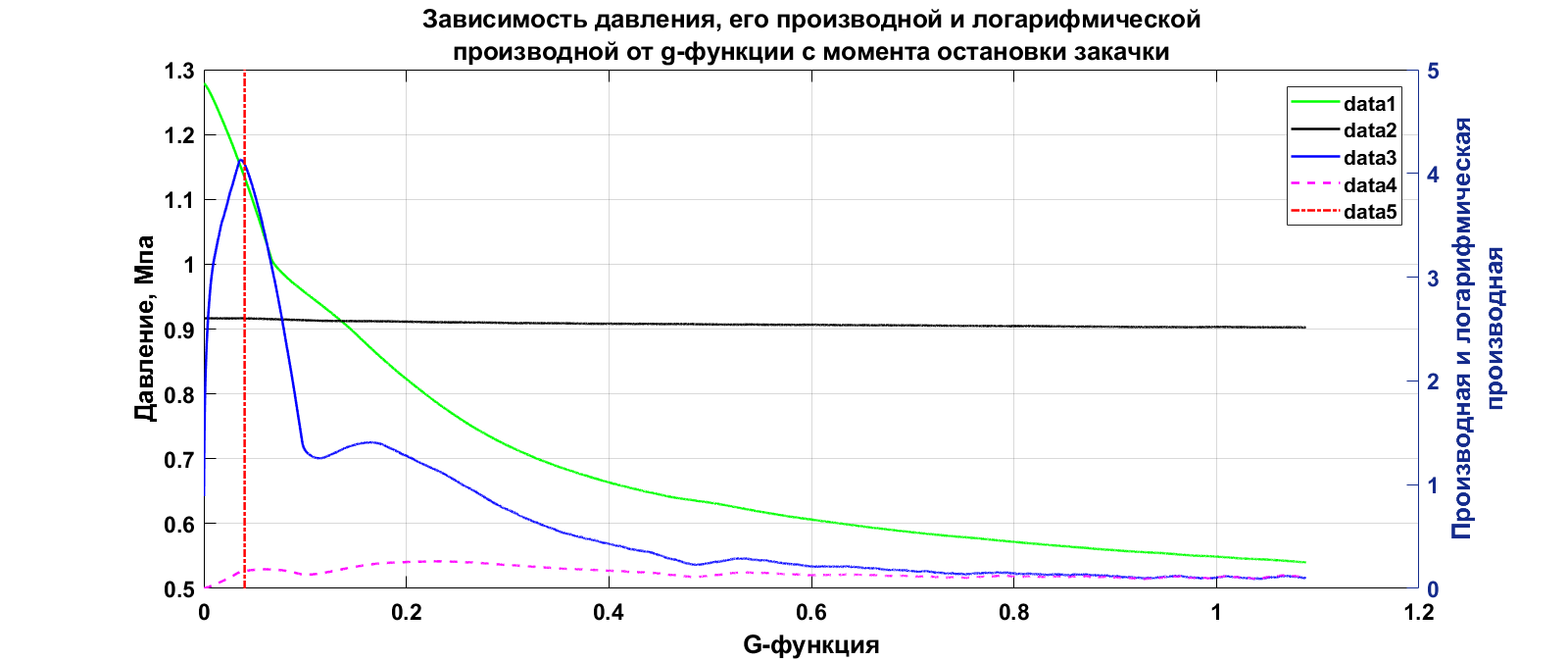 data1 – давление
data2 – производная давления
data3 – логарифмическая производная давления
data4 – момент закрытия трещины
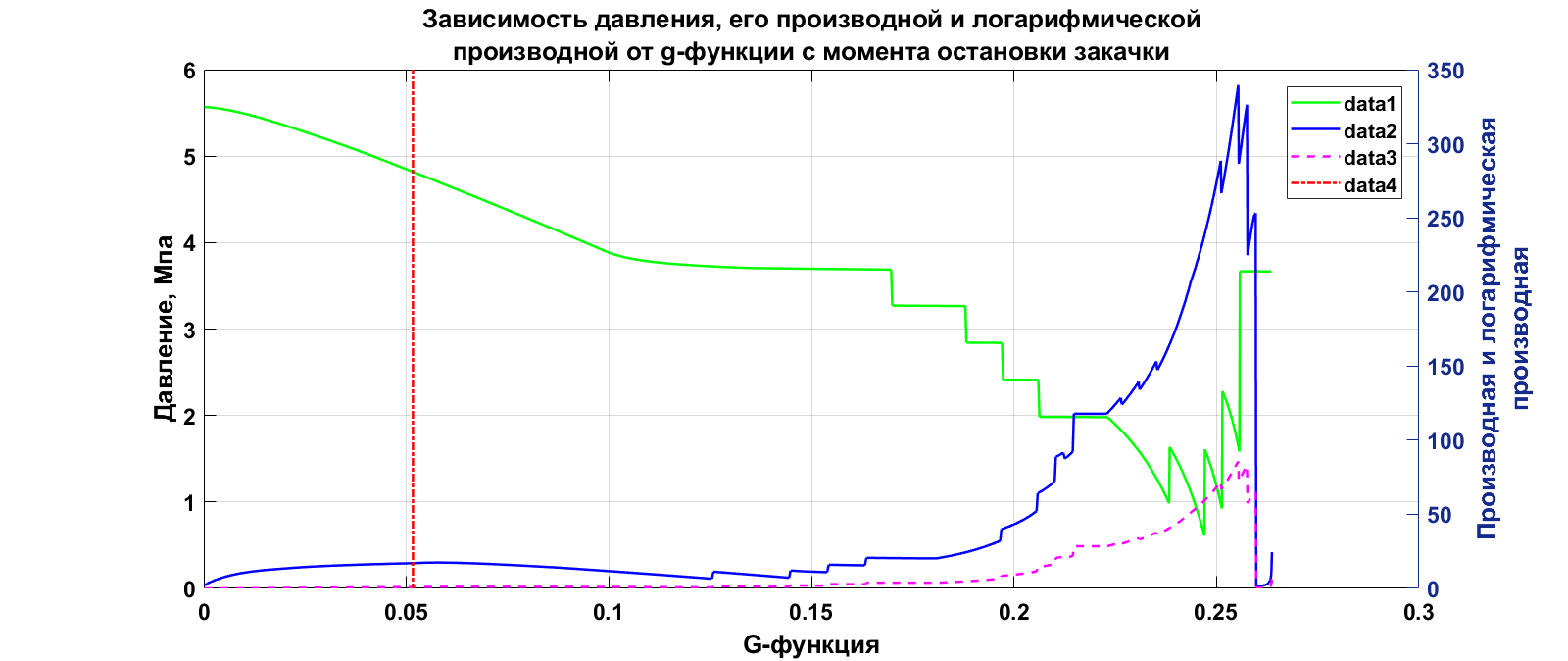 Результаты
Выводы
Были определены время и давление закрытия трещины для четырех экспериментов
Полученные значения давления закрытия трещины сравнивались с минимальным тектоническим напряжением в образце.
Спасибо за внимание!